GMOs
What does « GMO » stand for?
Genetically
Modified
Organism(s)
What is your definition 
of GMOs? What, why, how, what for?
Write a sentence.
Britannica’s definition : 
“organism whose genome has been engineered in a laboratory in order to favor the expression of desired physiological traits or the generation of desired biological products.”
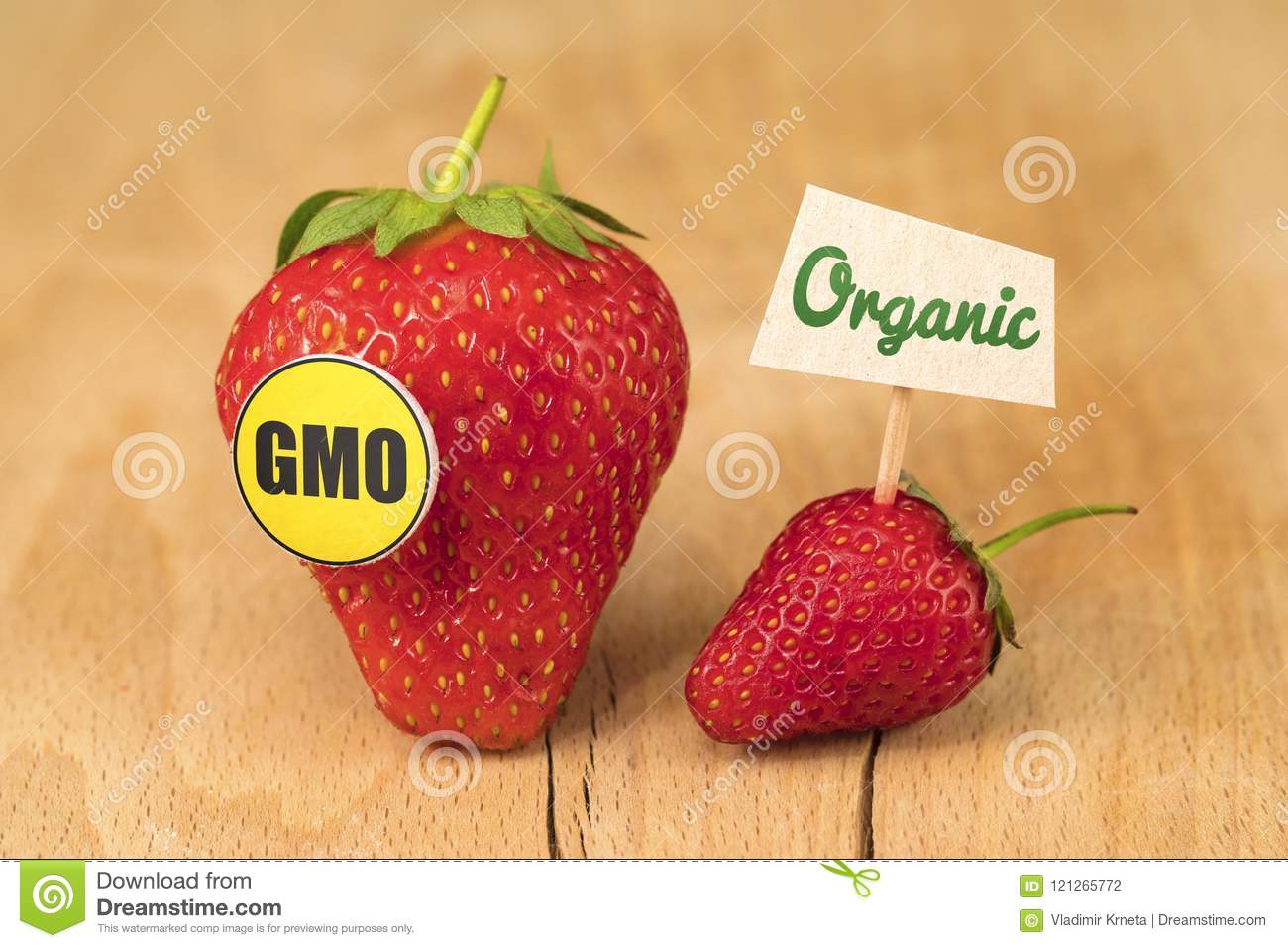 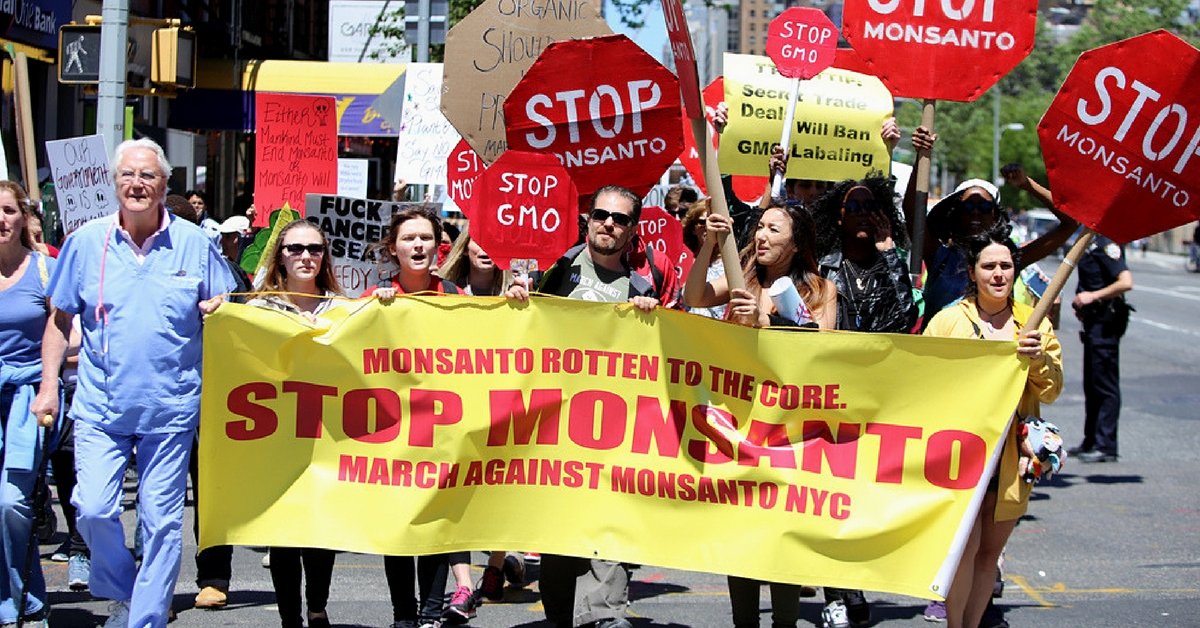 1.a. GRAMMARAdjective order
1. a. recap on adjective order
1. She just bought a nice white silk shirt.
2. He is a handsome young man
3. I love old blue Spanish paintings.
What is the adjective order?
Adjective order
“QOSASCOMP”  

(Quantity) Opinion, Size, Age, Shape, Color, Origin, Material, Purpose
😊 On Saturdays And Sundays, Carol Often Makes Pies.
1. b. ExerciseMake compound nouns from the French equivalents below.
“QOSASCOMP”
1. La Reine Elizabeth portait toujours de vilaines robes vertes en soie.

 

2. Passe-moi je gros sac bleu, s’il te plait.


 
3. Mon meilleur ami a des nouvelles chaussures de sport noires.
Queen Elizabeth used to wear ugly green silk dresses.
Please give (/hand) me the big blue bag.
My best friend has new black sports shoes.
“QOSASCOMP”
4. La bibliothèque a de nombreux livres neufs et anciens intéressants.


 


5. Mon voisin a une incroyable piscine rouge en plastique et en forme de cœur.
The library has many (=numerous) interesting old and new books.
My neighbor has an amazing heart-shaped red plastic swimming pool.
“QOSASCOMP”
6. Deux archéologues britanniques ont découvert un superbe petit temple égyptien en marbre noir.
Two British archeologists found/discovered a beautiful little black Egyptian marble temple.
Video
« The GMO story in only three minutes» 

  https://www.youtube.com/watch?v=nbKOTRwnDpY
2. Vocabulary
To harvest
According to
fields
To boom
At the expense of
To overtake
a bacterium
bacteria
The spectrum
To isolate
weeds
To mutate
On top of this
unintended
crossbreeding
health
To grant
Not to mention
Once upon a time
nowadays
To swallow up
husbandry
Processed food
maize
rape
To label
A lack of
To prevent from V+ing
overwhelming
3. PHONETICS
What words do these phonetic transcriptions correspond to?
1. [ʤəˈnetɪklɪˈmɒdɪfaɪdˈkrɒps]:		
2. [ˈnaʊəˌdeɪz]:			
3. [ɔːˈgænɪkˈfʊːd]:				
4. [ˈhɑː(r)vɪst]:			
5. [ˈhʌzbəndri]:			
6. [ˈhɜː(r)bɪsaɪd]:			
7. [ˈeɪʒə]:				
8. [ˈkɒnstəntli]:			
9. [ˈɪnˌvaɪrənˈment(ə)li]:	
10. [/helθ/]:
genetically modified crops	
nowadays
organic food	
harvest
husbandry
herbicide
Asia
constantly
environmentally
health
4. ORAL SUMMARY of bill gates’ video
Go over your notes
With your group, come up with a summary
5. Your opinion
Do you believe GMOs are the solution to world hunger?